4
Chapter
5
Arrangements of e-'s in atoms
Light is dual in nature
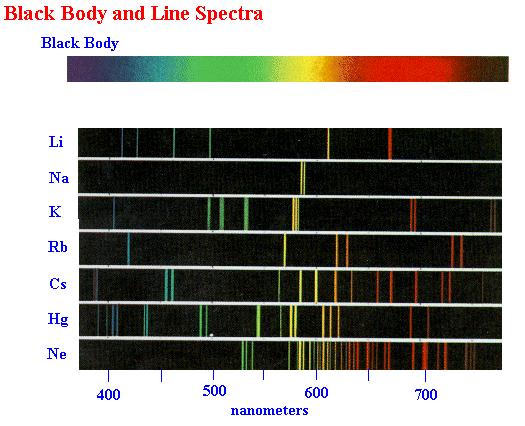 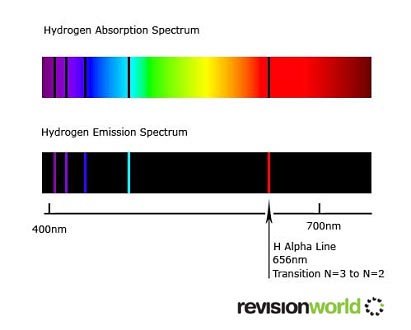